зон
МА
ВИЗОР
ТЕЛЕ
ЗИ
ТЫ
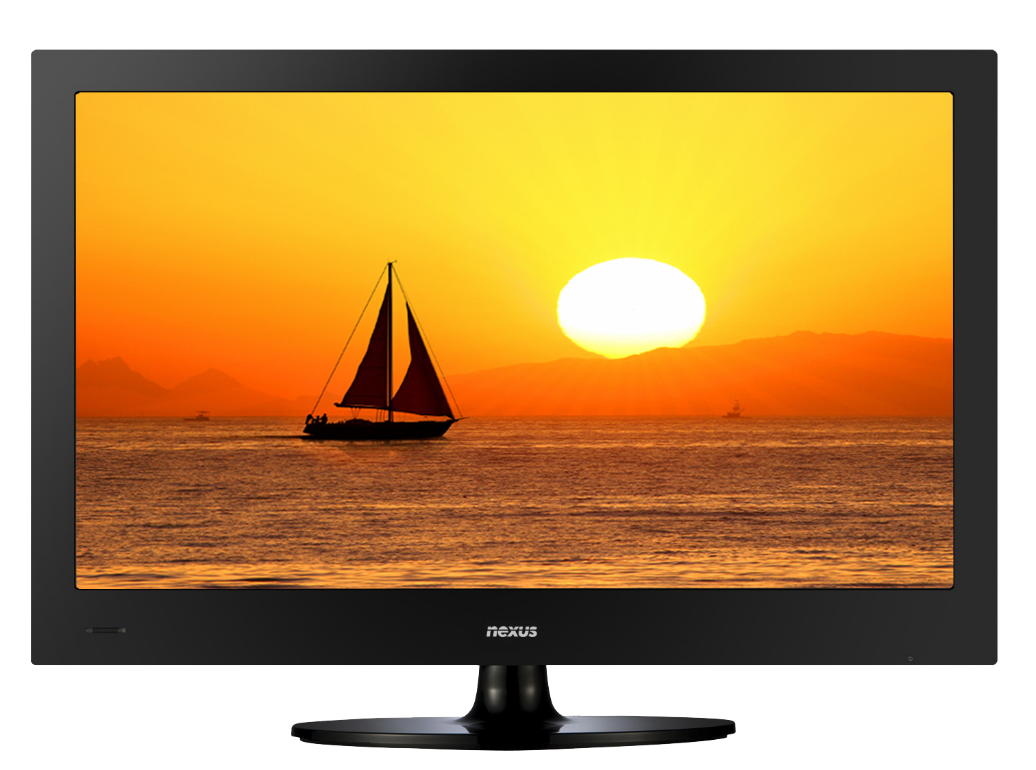 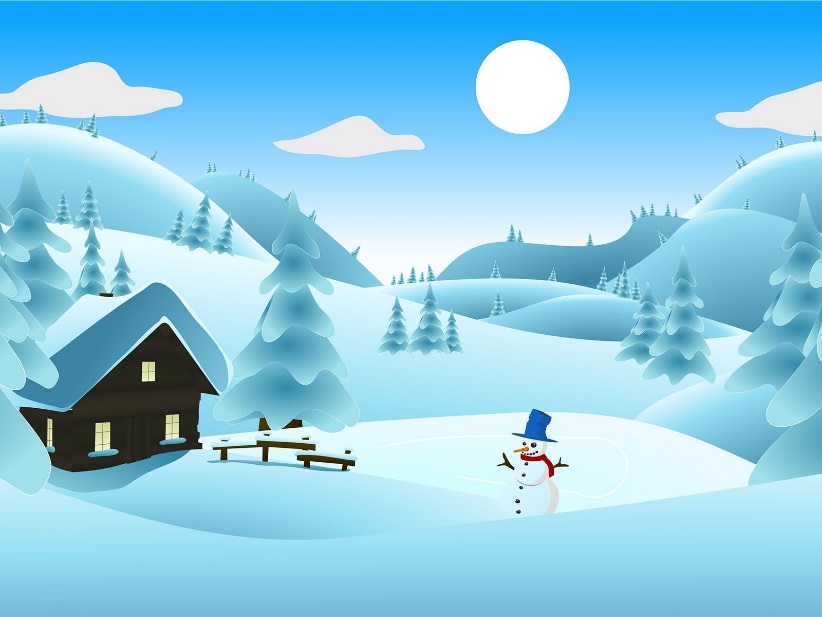 РЕ
ЛЕ
СА
ТО
КА
ЛИ
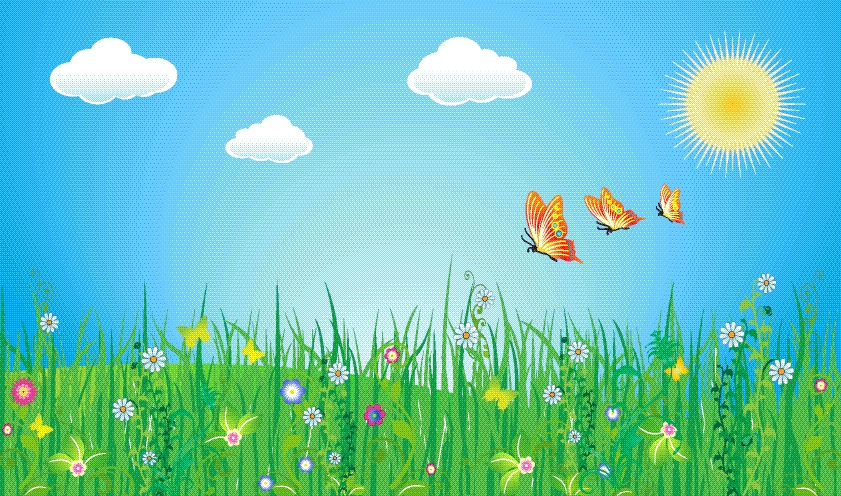 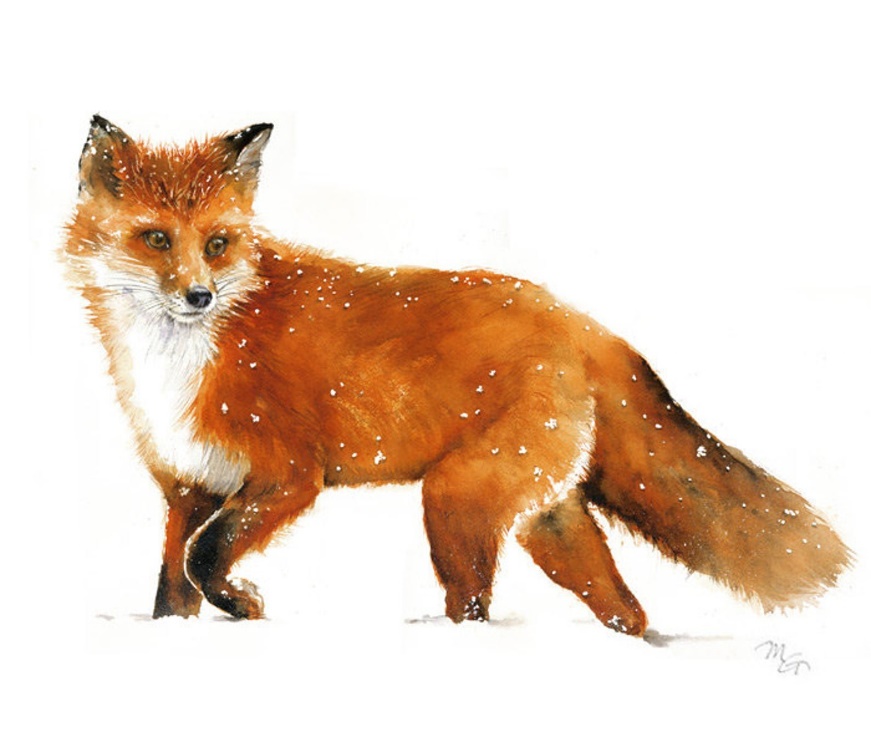 Найти слово на звук Ч 

КАПИТАН  команды №1
Найти слово на звук Ф 

КАПИТАН  команды №2
КОНФЕТА
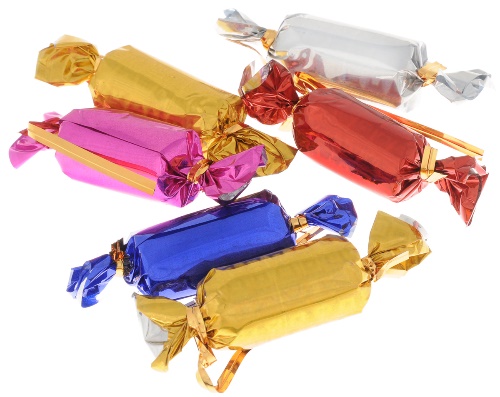 ФОНТАН
ФАКЕЛ
ЧАСЫ
ЧАЙ
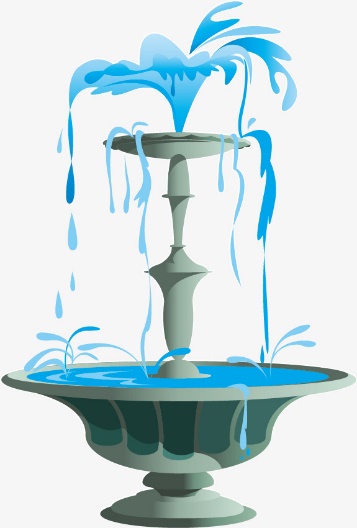 ЧАС
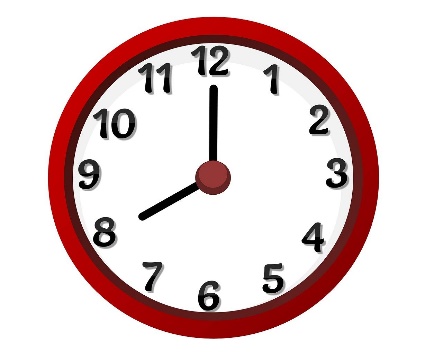 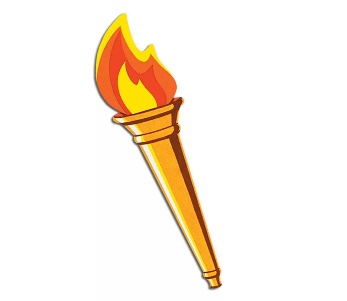 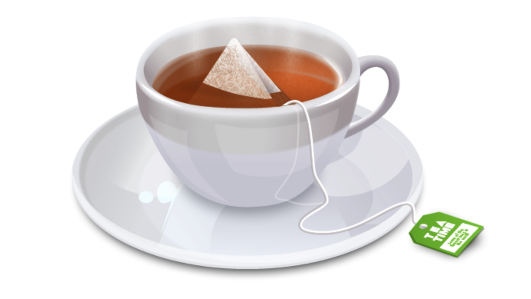 ШАРФ
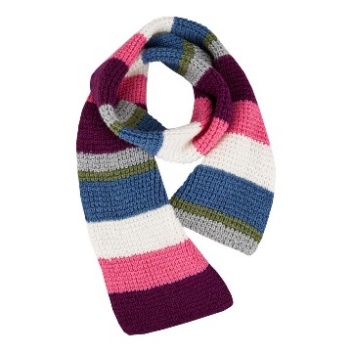 КИРПИЧ
ЧАЙНИК
ЧУЛОК
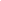 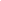 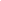 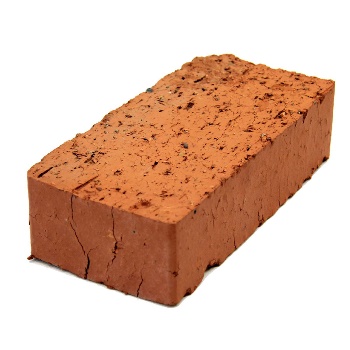 ФОТО
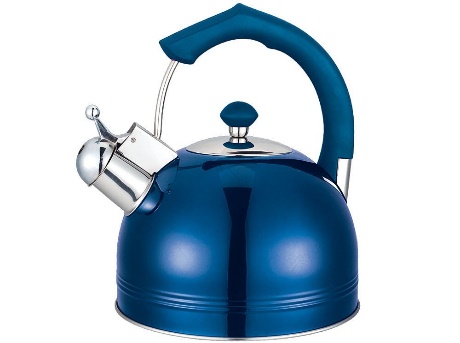 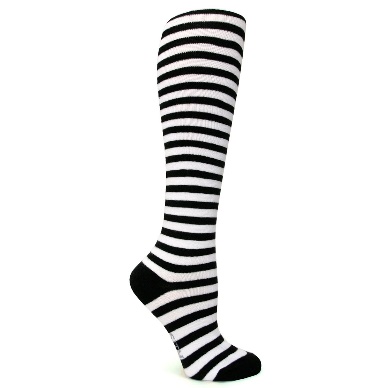 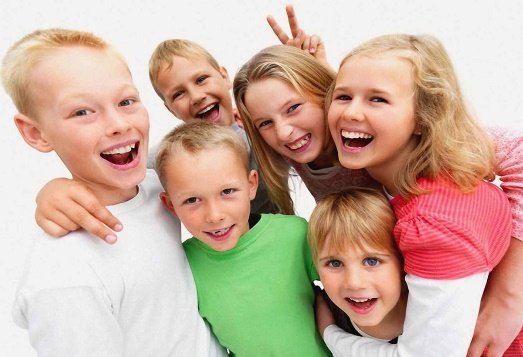 ТЕЛЕФОН
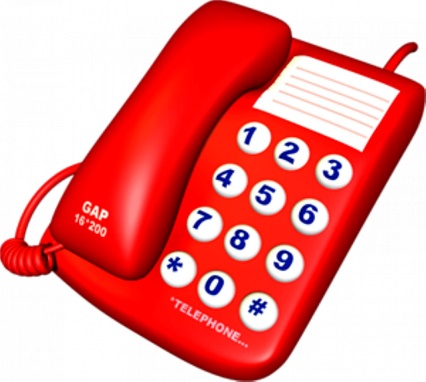 ШКАФ
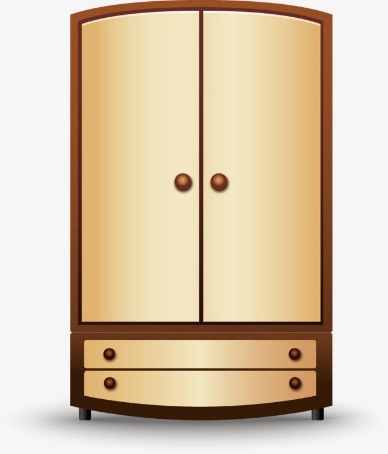 ЧАЙКА
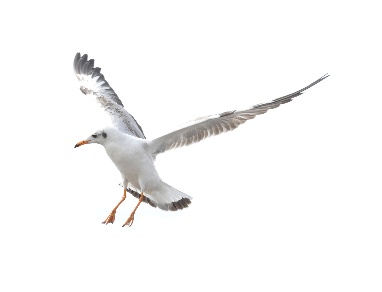 БУФЕТ